An Update from Whole School SEND

Graduated Approach Briefing Spring 1
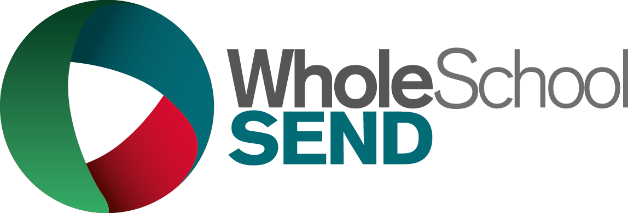 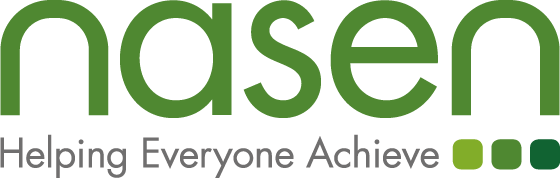 Spring Term Webinars
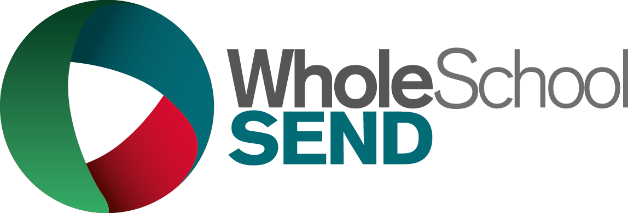 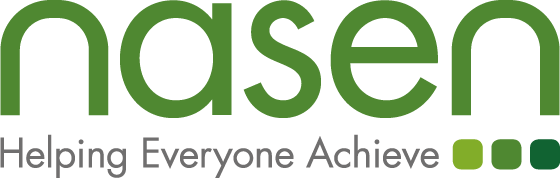 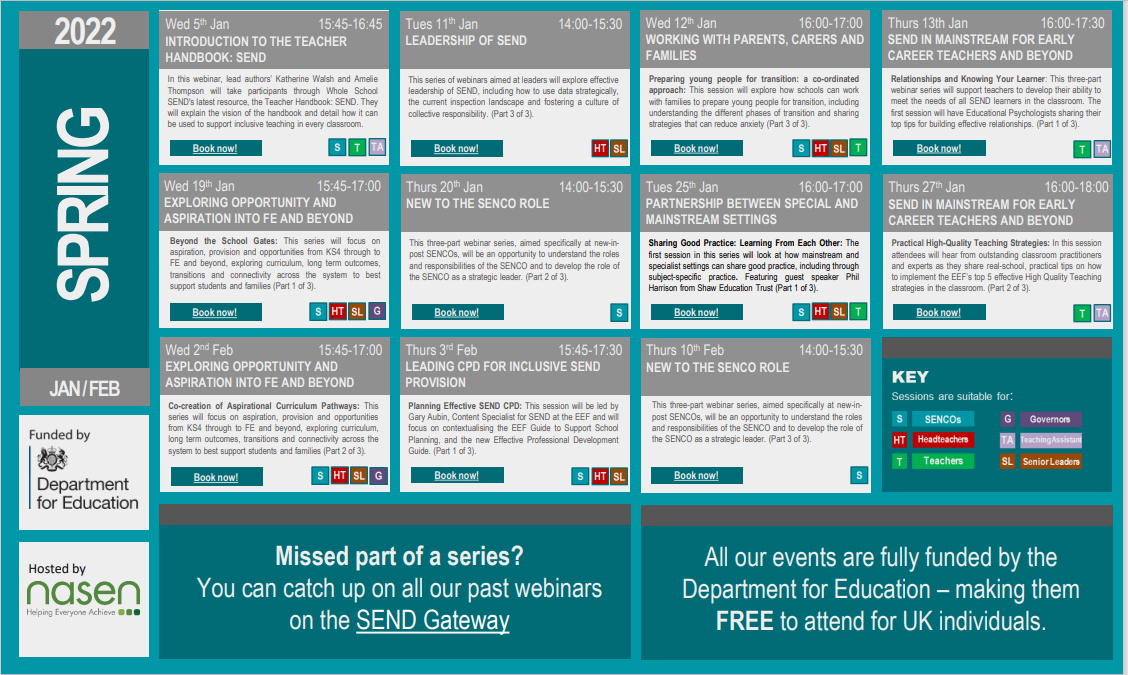 [Speaker Notes: There is still time to book onto the Spring Term webinar series.  If you have missed the first sessions don’t worry they are all available as recordings and you can then register for the remining live events.  To do this go to sendgateway.org.uk and register for your free membership to WSS.  All staff can do this.  Don’t forget to tick for the national newsletter which will inform you of  new webinars, blogs etc.

There are more events available for the Spring term which can be accessed by the events link on the sendgateway.]
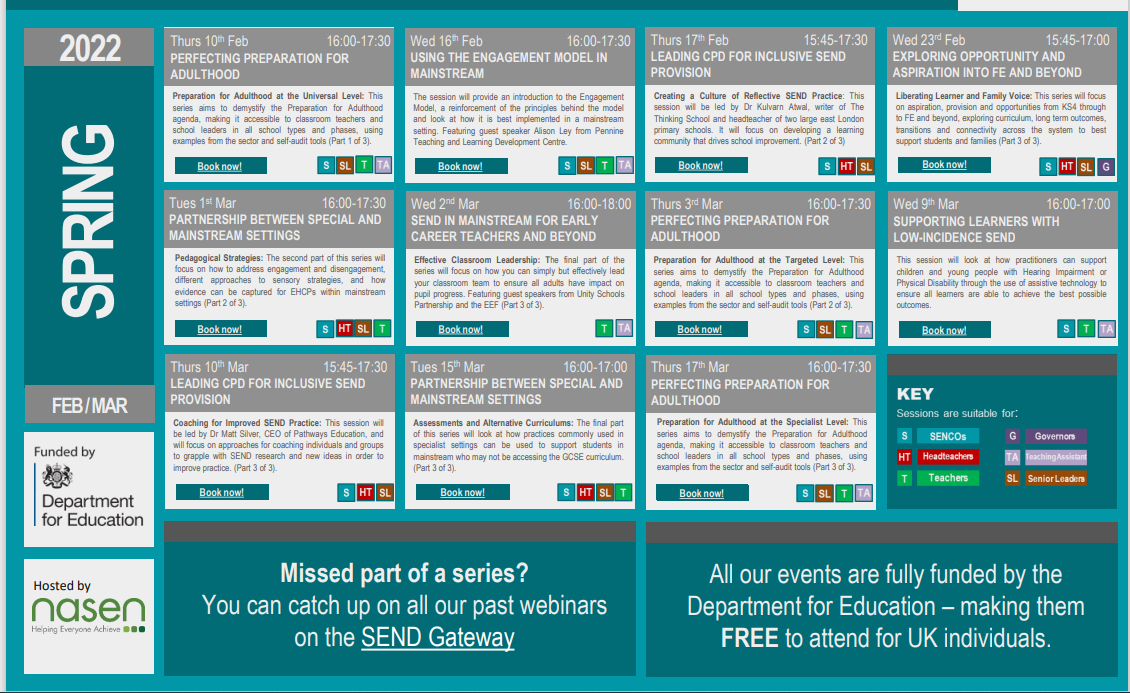 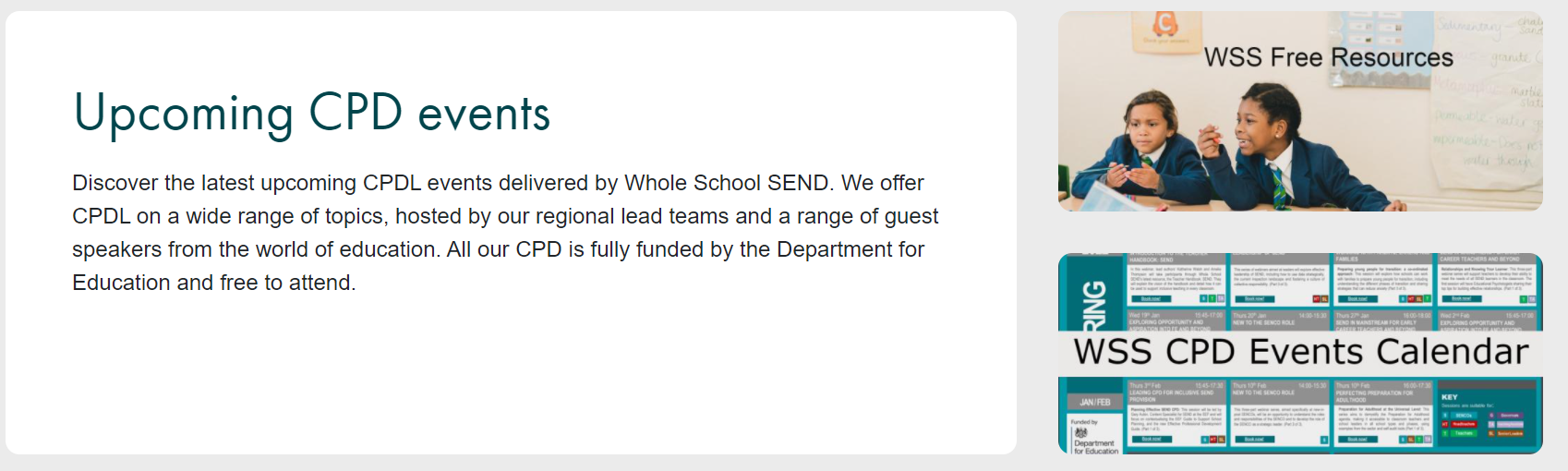 https://www.sendgateway.org.uk/events
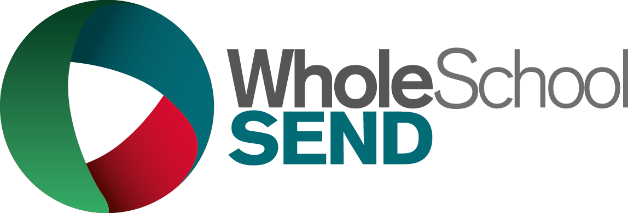 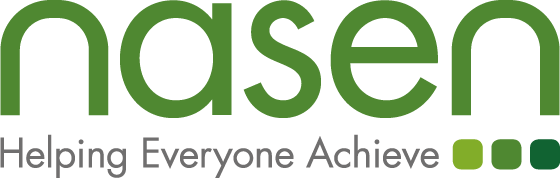 New Resources
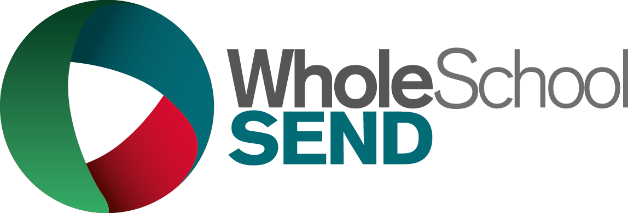 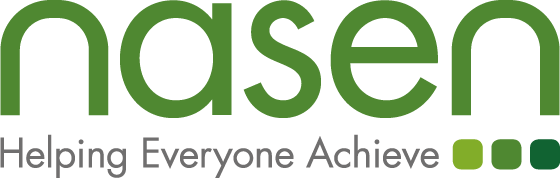 RSA Inclusive & Nurturing School Toolkit
Inclusive and nurturing schools toolkit - RSA (thersa.org)
Teachers Handbook:  SEND
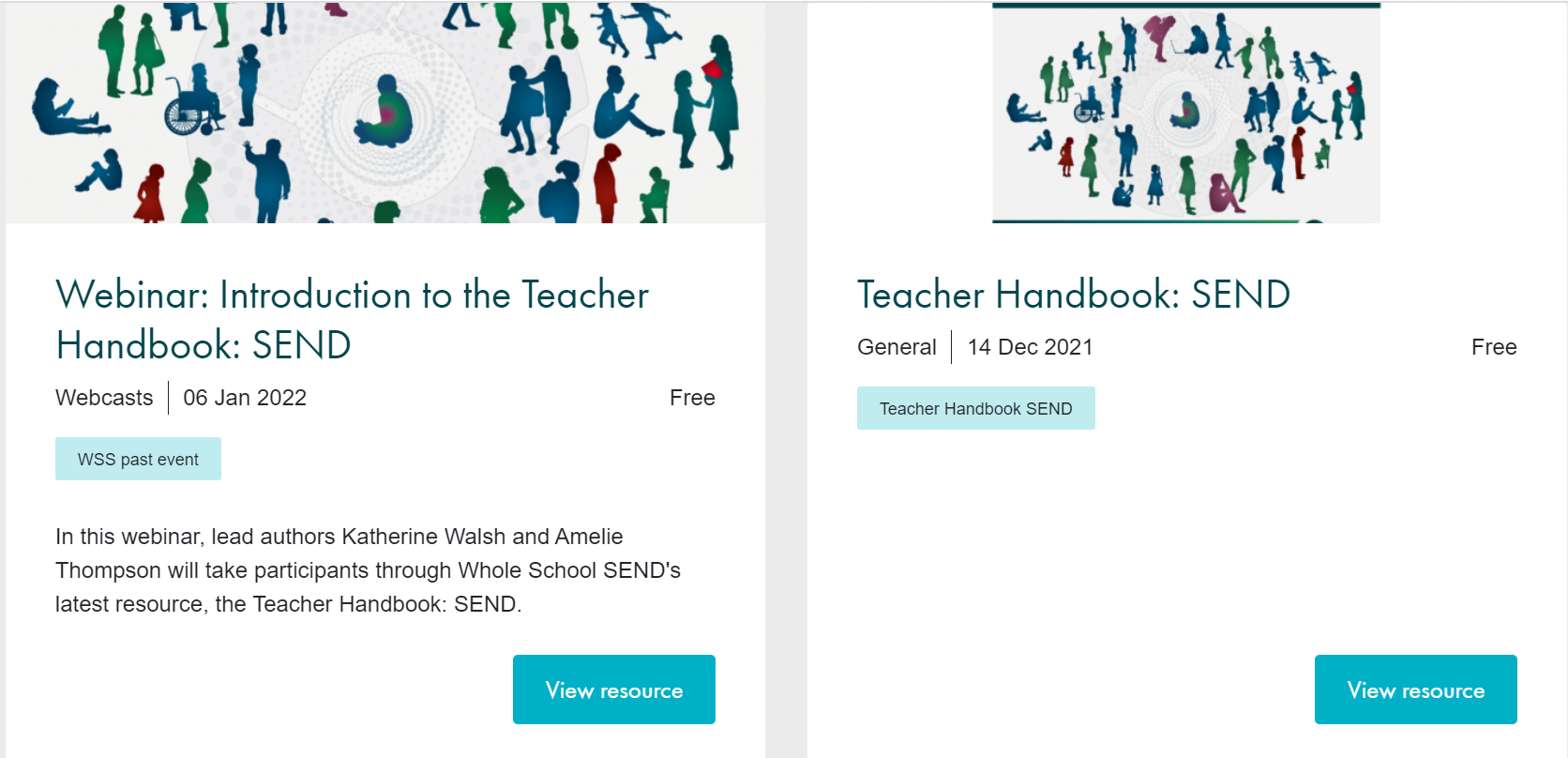 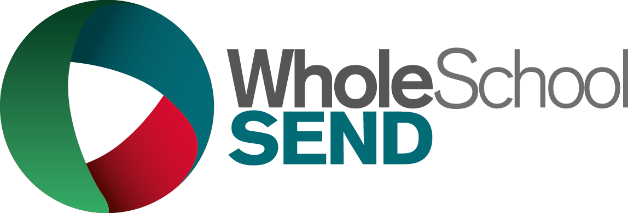 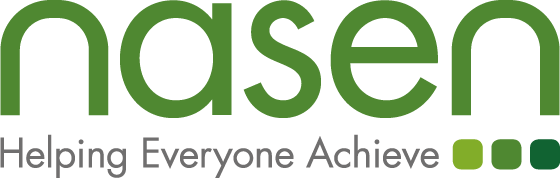 www.sendgateway.org.uk/resources
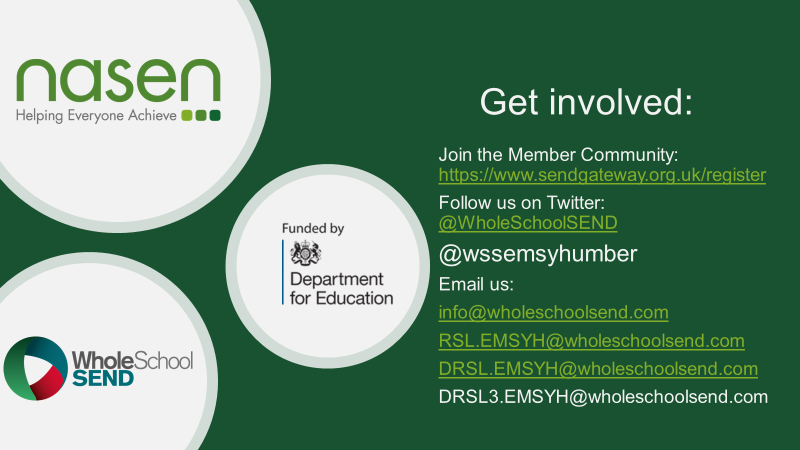 [Speaker Notes: Please get in touch should you like to know any more about WSS and the work we do.]